Docker Compose deploy via Gitlab
Mentors:
Alexandr Pyura
Serhii Poletykin
By Mikhitoriants Ihor
     Bohomaz Viktoria
     Ershov Oleh
AGENDA
SUMMARY
DECISION DRIVERS
TECHNOLOGY STACK
ENVIRONMENT DIAGRAM
DEPLOYMENT VIEW
SCHEMA DB
TASK DECOMPOSITION
QUESTIONS
REFERENCES
SUMMARY
Connect Container Registry for publishing Docker images.
Prepare a Java sample application for deployment into Docker Container.
Use Docker-compose for deployment infrastructure.
DECISION DRIVERS
Business goals:
Univercity App should be delivered in 3 weeks
Implement DevOps best practices
Constraints
Using Gitlab
Using containers
3 week limitation
TECHNOLOGY STACK
Gitlab 12.5
Debian 10.2
Backend: Java 8
RDBMS: MySQL 5.7.28
Docker 19.03.5
Nginx 1.17.6
Tomcat 9.0.30
Docker-compose 1.25.0
Docker-py 4.1.0
CPython 3.7.4
OpenSSL 1.1.0l
Vagrant 2.2.6
ENVIRONMENT DIAGRAM
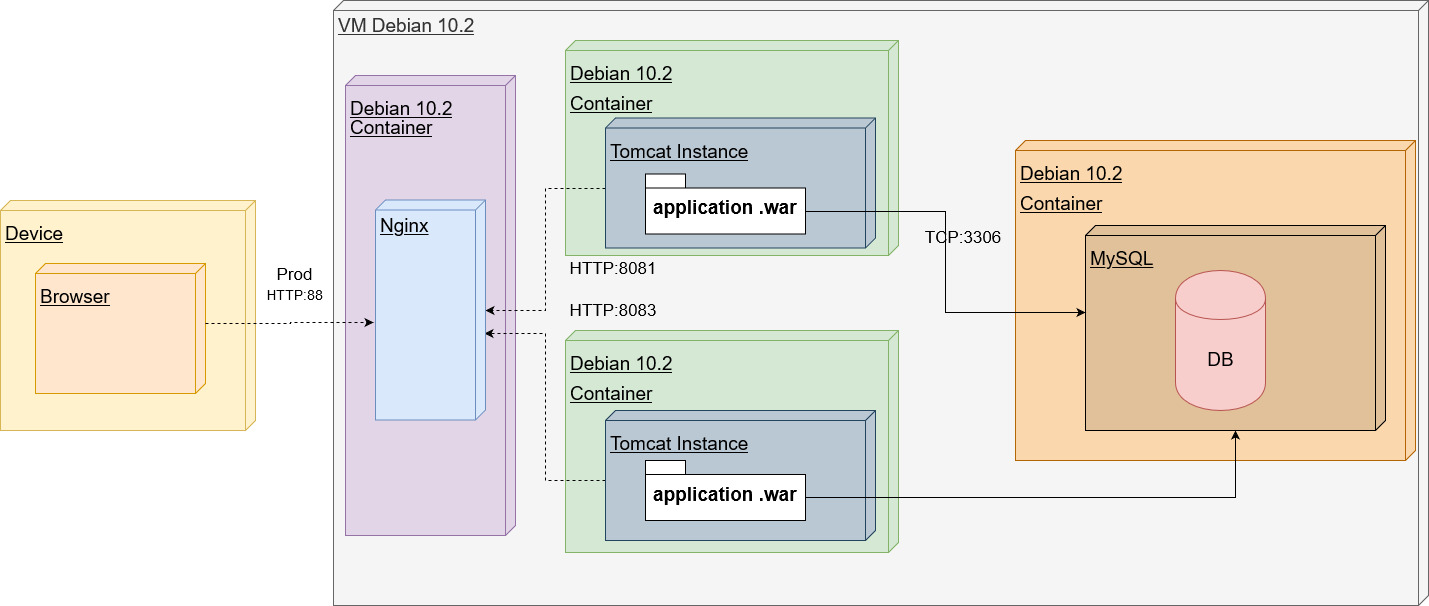 DEPLOYMENT VIEW
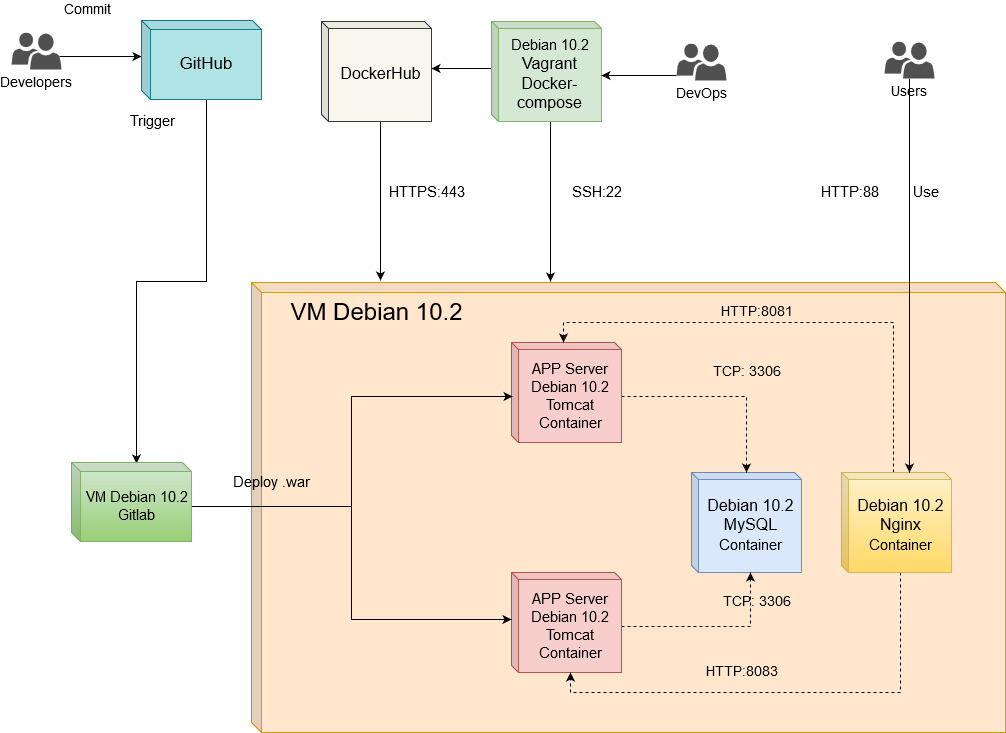 TASK DECOMPOSITION
Prepare a Java sample application with RDBMS
Create CI/CD pipeline in Gitlab
Prepare Dockerfiles for the TomCat, MySQL and Nginx containers
Upload images into Dockerhub
Prepare docker-compose.yml for the deployment infrastructure
Run pipeline
Run deployed application
SCHEMA DB
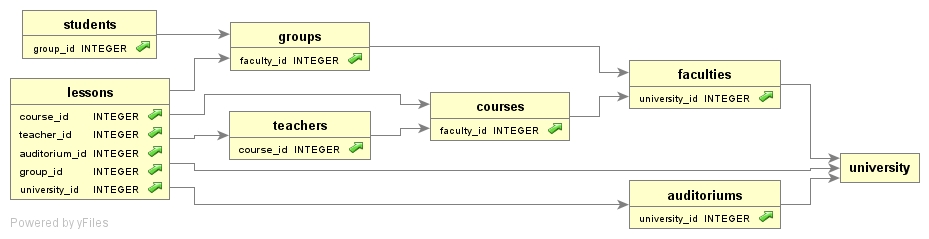 1. STEP BY STEP GUIDE
Configuring the pipeline
Connecting Pipeline to Container Registry
Creating a 3 Dockerfiles (LB, DB, Web)
Configuring the Docker-compose deployment
Running the pipeline
Open the site URL in a browser
QUESTIONS?
REFERENCES
https://github.com/Pazzl/UniversityJava
https://docs.docker.com/
https://docs.gitlab.com/
https://github.com/sameersbn/docker-mysql